About OMICS Group
OMICS Group International is an amalgamation of Open Access publications and worldwide international science conferences and events. Established in the year 2007 with the sole aim of making the information on Sciences and technology ‘Open Access’, OMICS Group publishes 400 online open access scholarly journals in all aspects of Science, Engineering, Management and Technology journals. OMICS Group has been instrumental in taking the knowledge on Science & technology to the doorsteps of ordinary men and women. Research Scholars, Students, Libraries, Educational Institutions, Research centers and the industry are main stakeholders that benefitted greatly from this knowledge dissemination. OMICS Group also organizes 300 International conferences annually across the globe, where knowledge transfer takes place through debates, round table discussions, poster presentations, workshops, symposia and exhibitions.
About OMICS Group Conferences
OMICS Group International is a pioneer and leading science event organizer, which publishes around 400 open access journals and conducts over 300 Medical, Clinical, Engineering, Life Sciences, Phrama scientific conferences all over the globe annually with the support of more than 1000 scientific associations and 30,000 editorial board members and 3.5 million followers to its credit.
    OMICS Group has organized 500 conferences, workshops and national symposiums across the major cities including San Francisco, Las Vegas, San Antonio, Omaha, Orlando, Raleigh, Santa Clara, Chicago, Philadelphia, Baltimore, United Kingdom, Valencia, Dubai, Beijing, Hyderabad, Bengaluru and Mumbai.
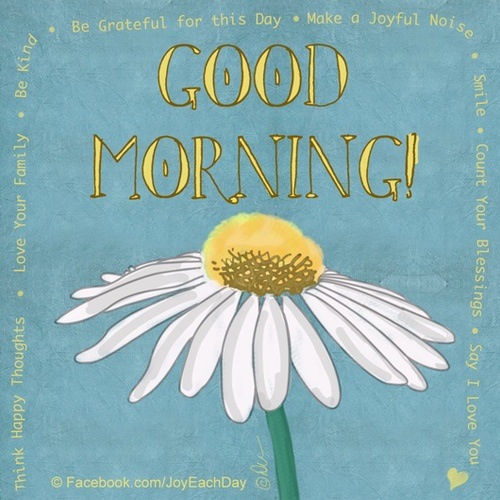 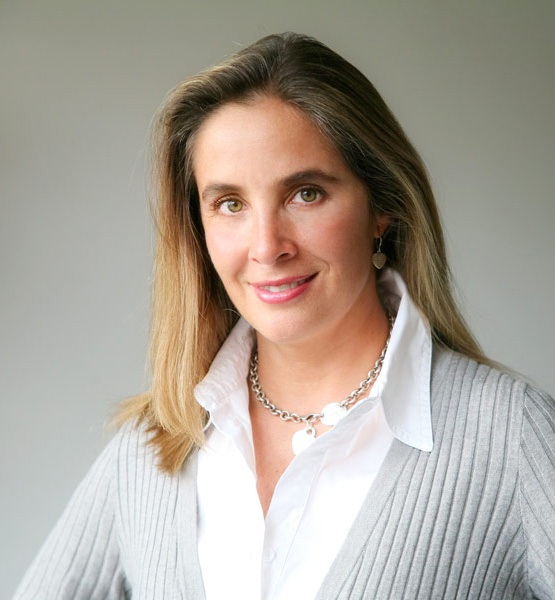 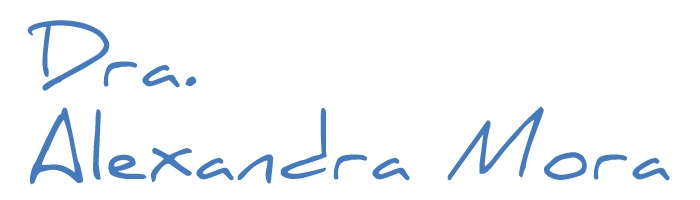 Facial Plastic Surgery & ENT
COSMEDICALS, CEO
Health, Beauty and Wellness Medical Center.
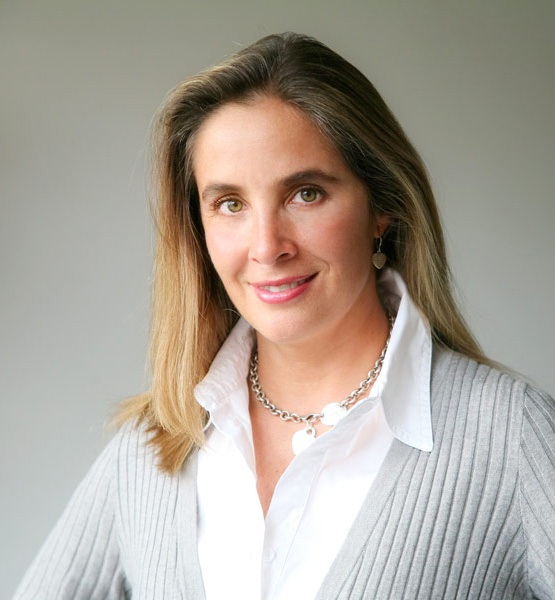 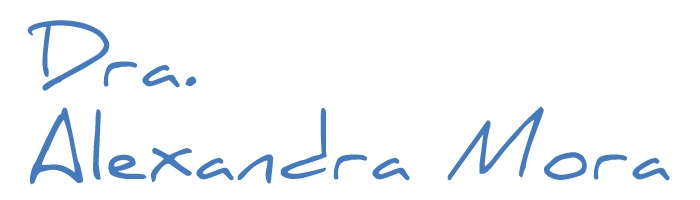 Facial Plastic Surgery & ENT
COSMEDICALS, CEO
Health, Beauty and Wellness Medical Center.
MINIMAL INVASIVE PROCEDURES IN AESTHETIC FACE
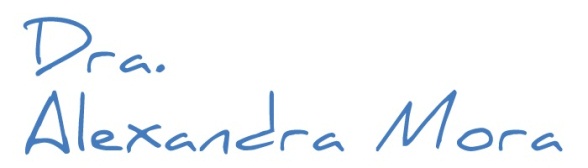 MINIMAL INVASIVE PROCEDURES IN AESTHETIC FACE
Specific problems:

Age related facial changes (treatment of choice)
Acne scars
Skin laxity
Marionette lines and jowl formation
Pigmentary changes - Spots - Rosacea 
 Benign epidermal pigmented and vascular lesions
Unwanted darkly pigmented facial hair
Hyperkinetik and dynamic facial lines
Prominent nasolabial folds
Flattening of malar fat pads
Skin appearance
Upper lip atrophy 
Perioral wrinkles 
Smoking
MINIMAL INVASIVE PROCEDURES IN AESTHETIC FACE
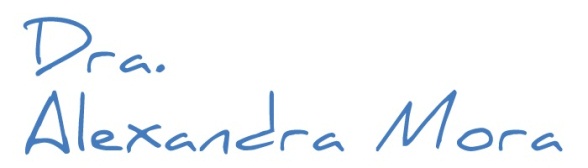 Quick Face Design
Quick Face Design
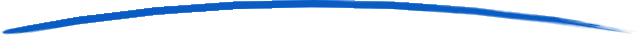 Microdermabrasion - Hidrodermabrasion
Laser-Radiofrecuency
Fractional - Fraxel CO2
Botulinum Toxin 
Fillers - Facial sculpturing
Plasma
Radiosurgery
Cosmeceutical Products 
Cold Laser Medical Therapy for smoking cesation
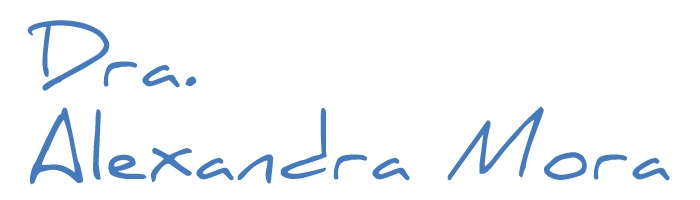 Quick Face Design
PRE
POST
Microdermabrasion
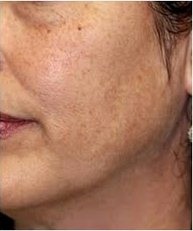 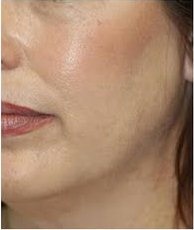 Noninvasive rejuvenation with fine rasps: polish, exfoliate and rejuvenate the skin exceptionally.
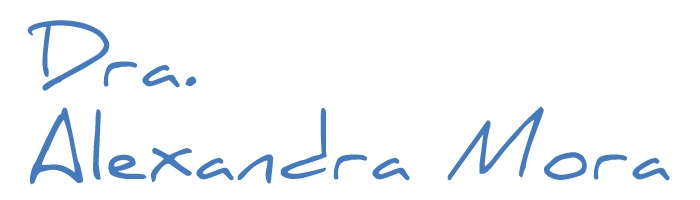 Quick Face Design
Depilation
Laser
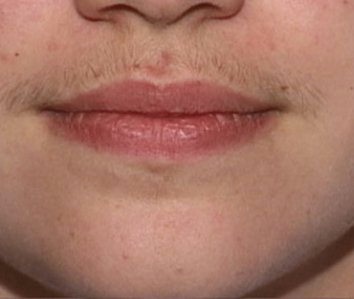 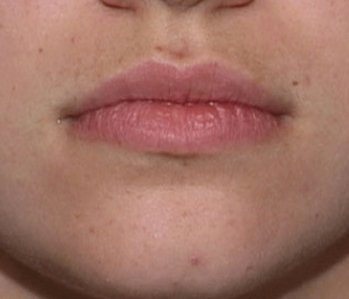 PRE
POST
After a few sessions, the patient may enjoy many prolonged hairless months and with more sessions, the effect lasts during years. 

Faster and less painfull than elecrolysis.
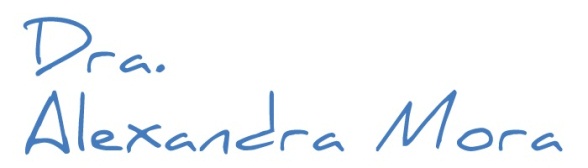 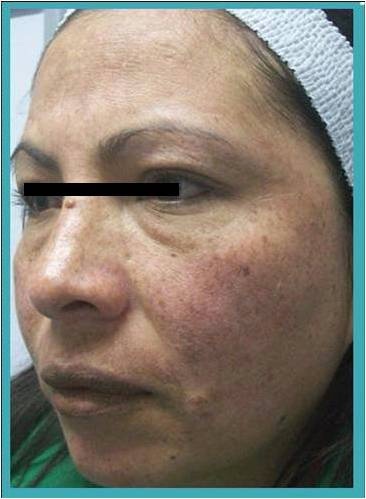 Quick Face Design
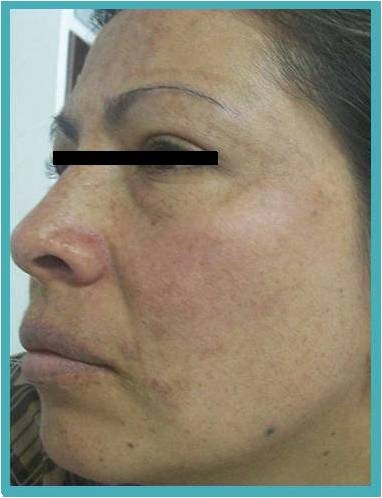 Laser
Spots & rosacea
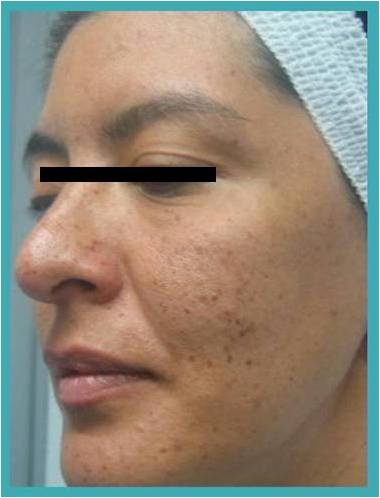 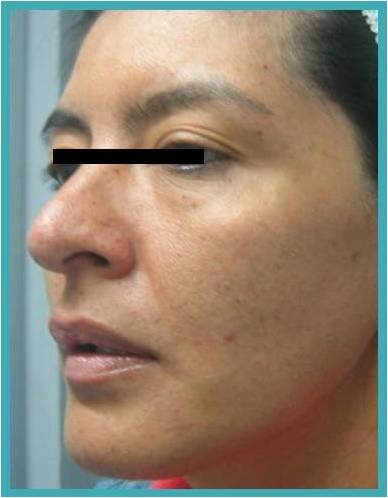 The latest technology in laser systems clear, regularize, tone up, tighten and rejuvenate all skin types, different textures and tones, with no risks, no restrictions, recovery in a few hours, no disability,  no scarring and no pain.
PRE
POST
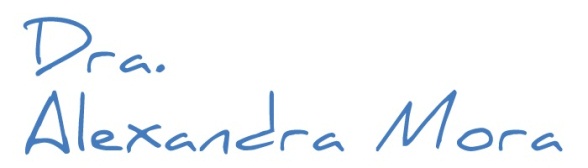 Quick Face Design
Acne
Laser
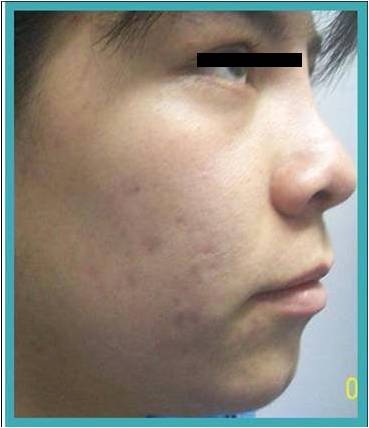 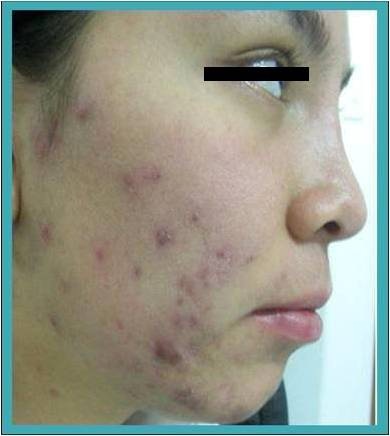 PRE
POST
Laser technology reduces sebaceous gland activity and destroy the bacteria that causes acne safely and effectively on all skin types.
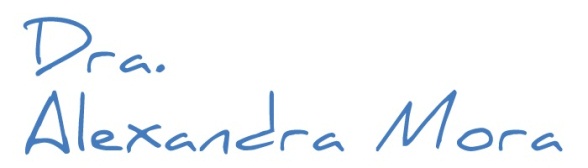 Quick Face Design
Acne scars
Increase tissue repair
Rejuvenation
Skin tearings
Cheloyds
Skin surface irregularities
Skin laxity

Induces collagen neogenesis
Fractional CO2 Laser
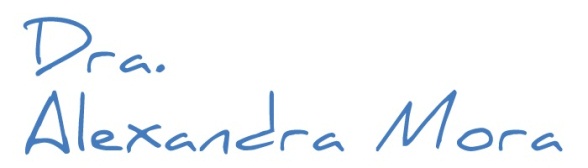 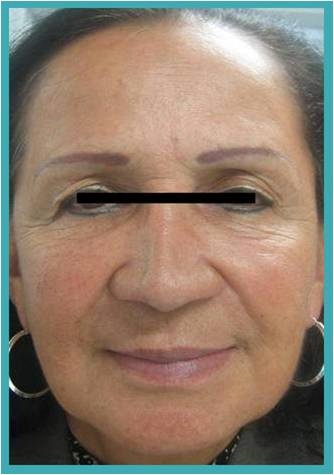 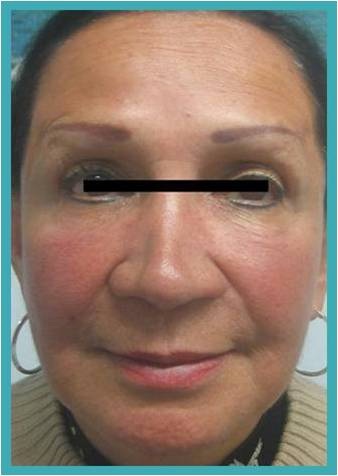 Quick Face Design
Fractional CO2 Laser
Rejuvenation
PRE
POST
Laser systems latest technology generate a complete facial rejuvenation, face lift and skin remodeling.
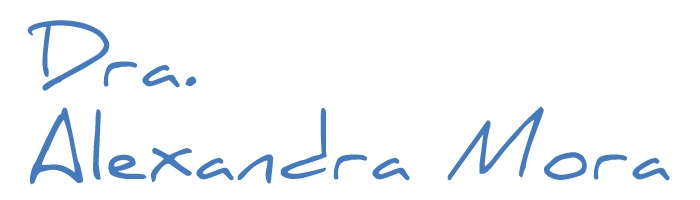 Quick Face Design
Intense pulse light / photo rejuvenation
Rejuvenation
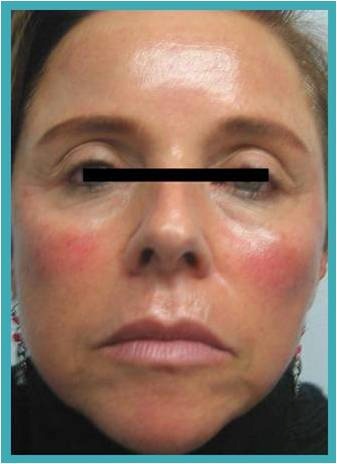 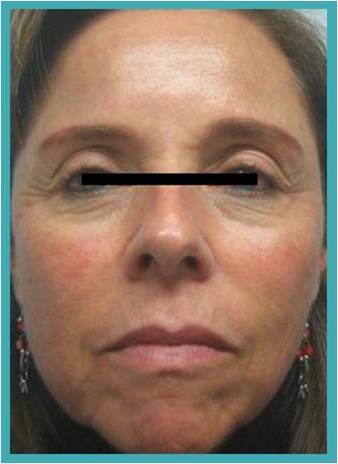 Tighting skin.
PRE
POST
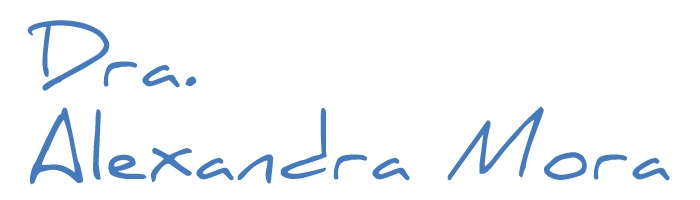 Quick Face Design
Rejuvenation
Laser
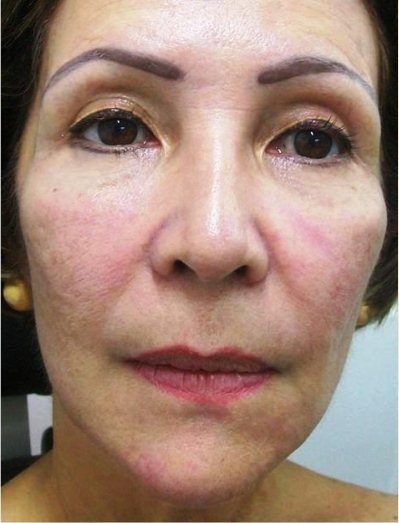 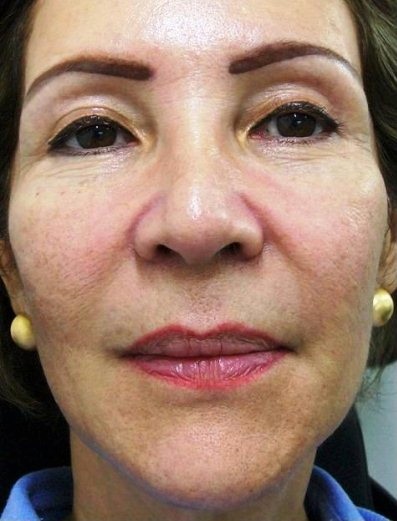 PRE
POST
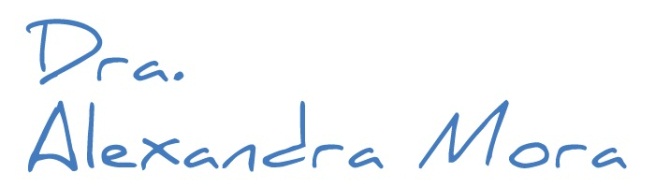 Quick Face Design
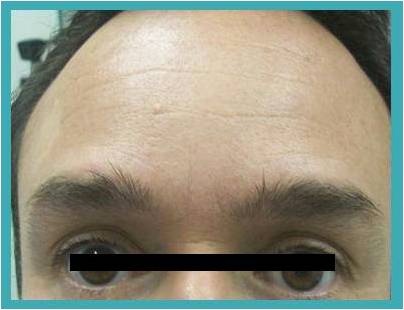 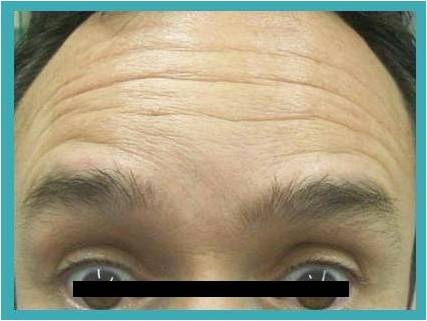 Front
Botulinum Toxin
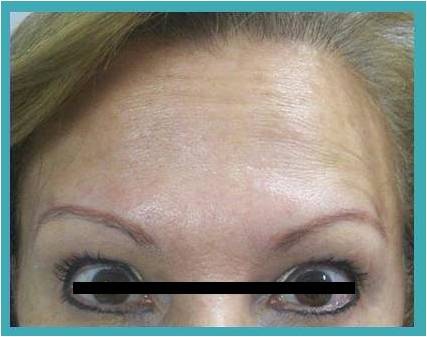 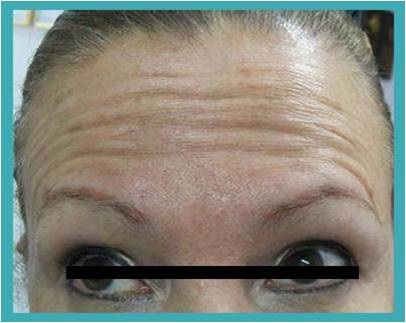 Treatment of lines or marks of expression from the face and       neck, providing  rejuvenation and a youthful appearance.

Short procedure time.
PRE
POST
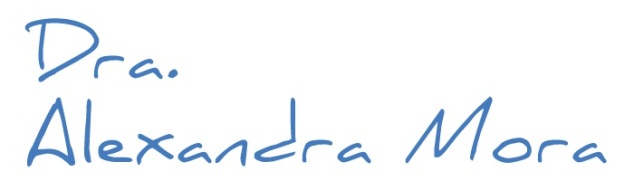 Botulinum Toxin
Quick Face Design
Front
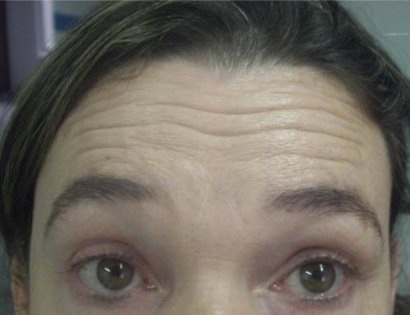 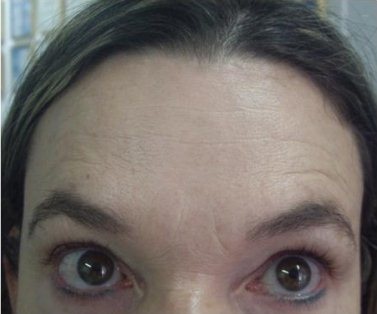 PRE
POST
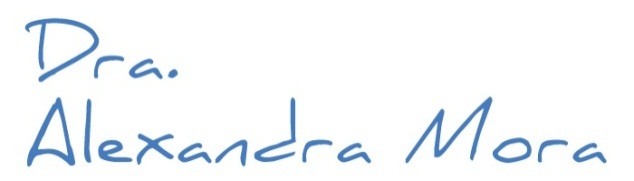 Botulinum Toxin
Quick Face Design
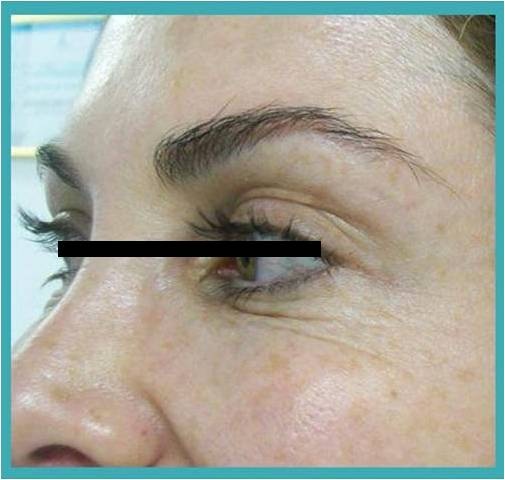 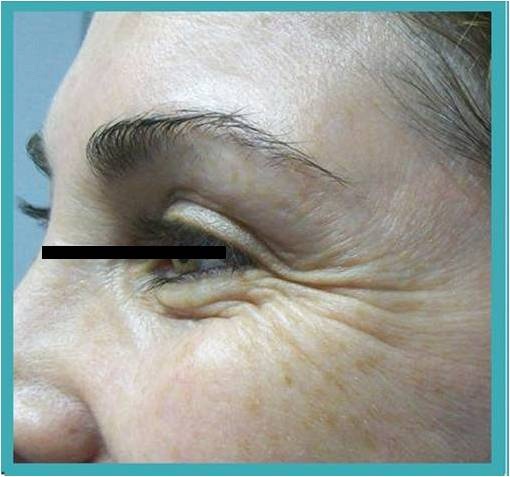 Eyes contour
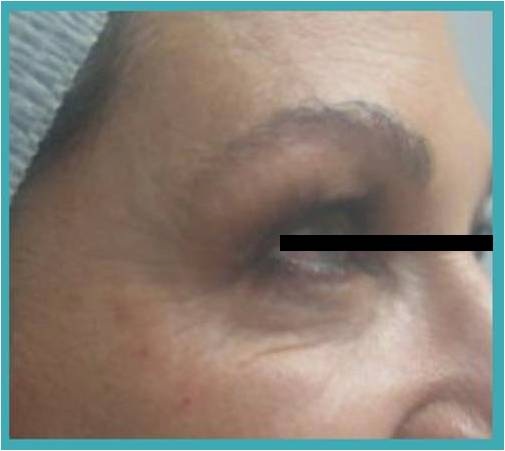 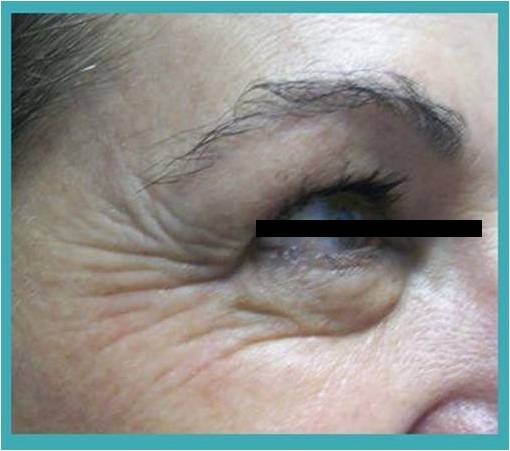 Attenuates moderate to marked lines from the eyes, face and neck in patients from  18 to 75 years old.

Dramatic results.
PRE
POST
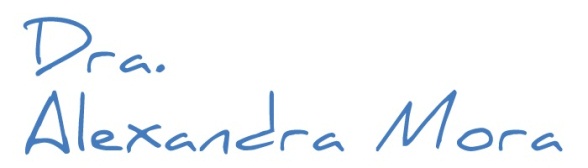 Botulinum Toxin
Quick Face Design
Eyes contour
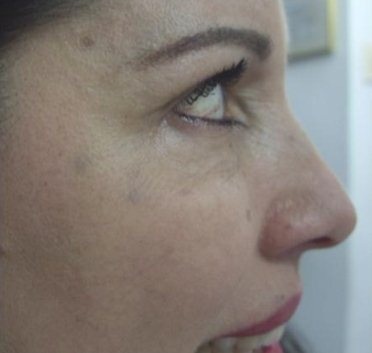 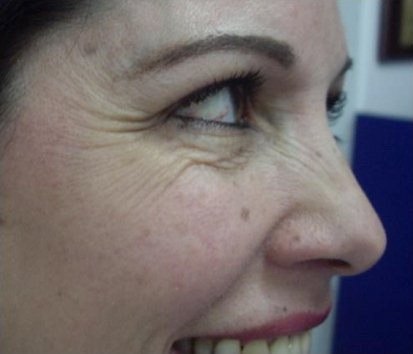 PRE
POST
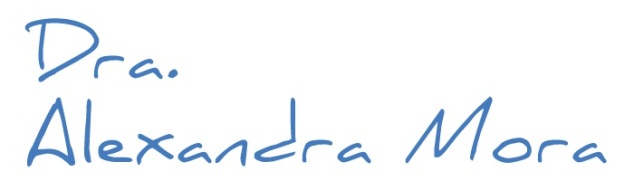 Botulinum Toxin
PRE
POST
Quick Face Design
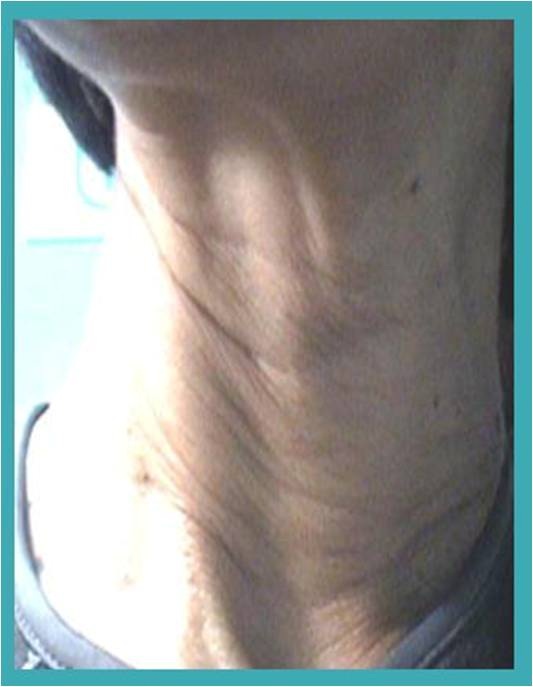 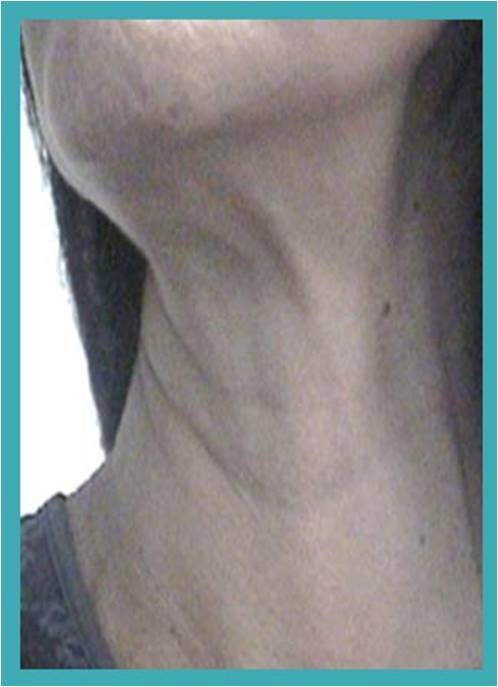 Neck
Administration of very low doses of Botulinum Toxin by a few tiny injections directly into the muscles that are responsible for the formation of those persistent lines.

Safe and effective.
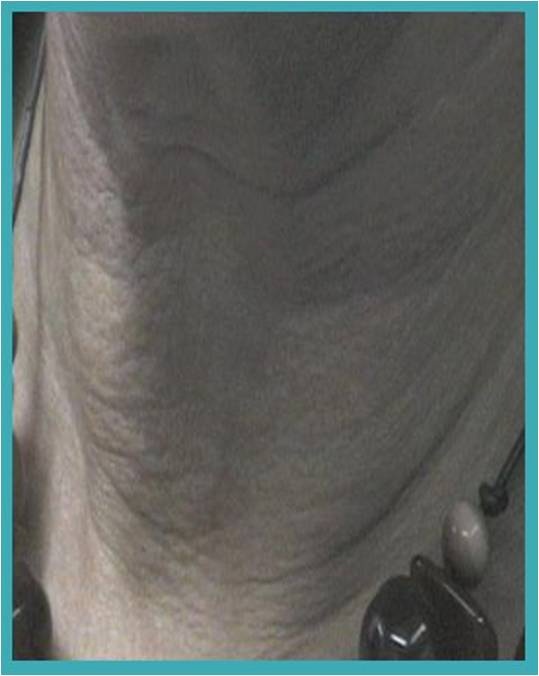 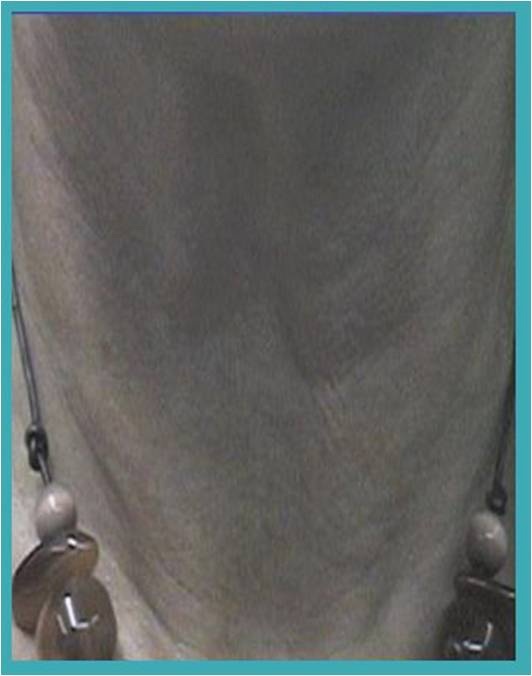 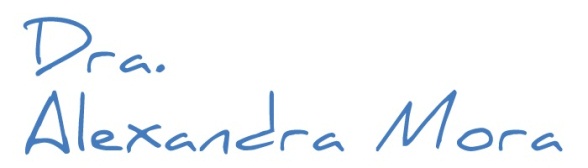 Botulinum Toxin
Quick Face Design
Neck
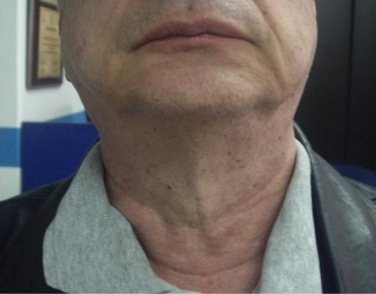 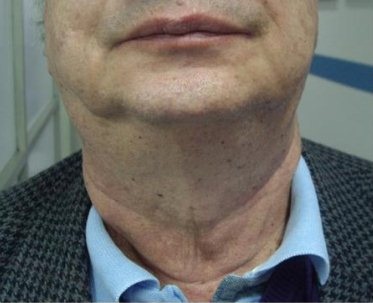 PRE
POST
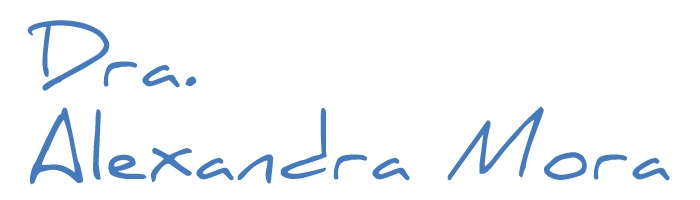 Quick Face Design
Remodeling & lip
augmentation
PRE
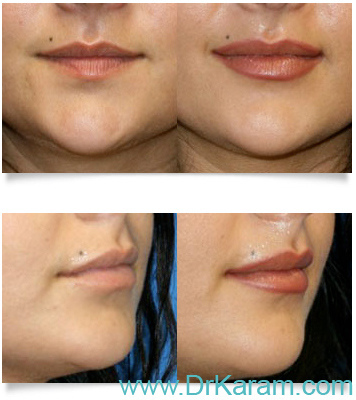 Lip filler
Indicated in small, sunken, scarcely shaped or slightly fleshy lips.

It is a simple procedure that generates a high degree of satisfaction to the patient.
POST
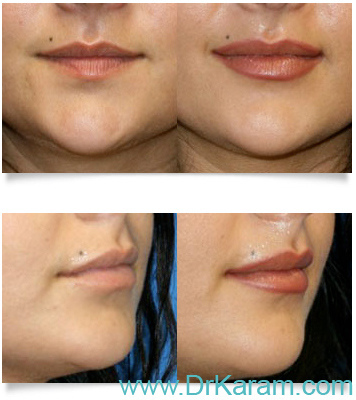 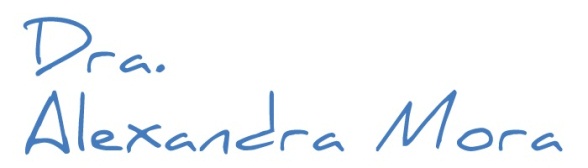 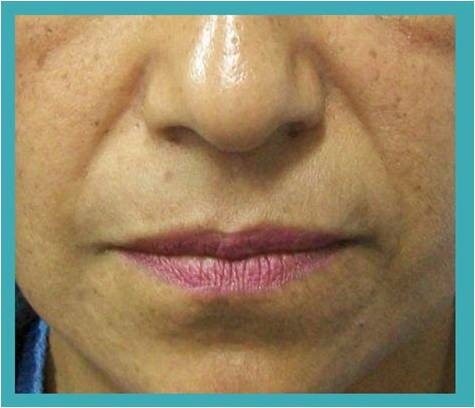 Quick Face Design
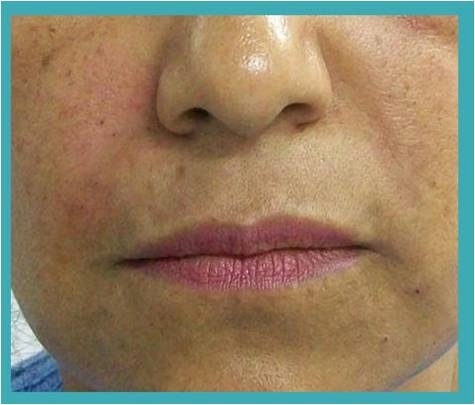 Facial fillers
Nasolabial folds
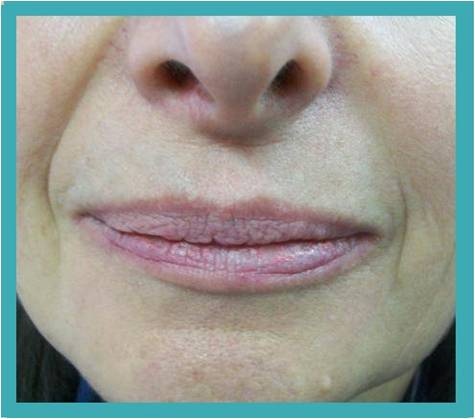 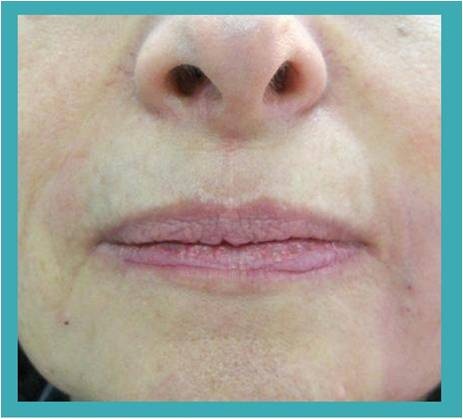 Facial fillers are indicated in furrows, fine lines, deep, depressed scars, asymmetries and folds of aging, to enhance the natural beauty.
PRE
POST
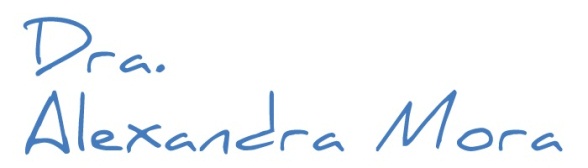 Quick Face Design
Nasolabial folds
Facial fillers
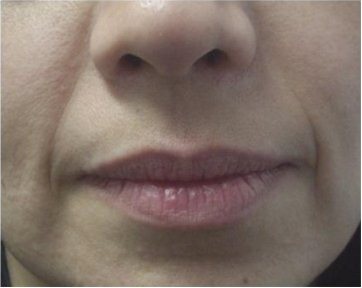 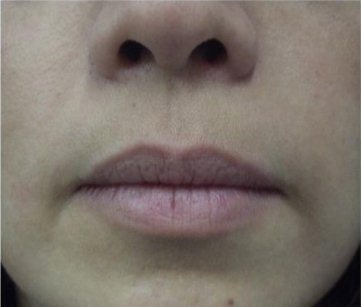 PRE
POST
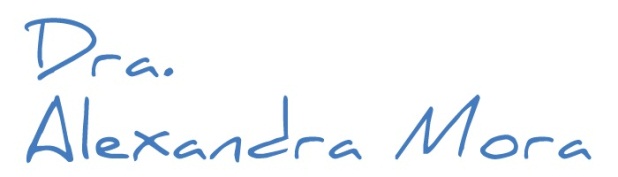 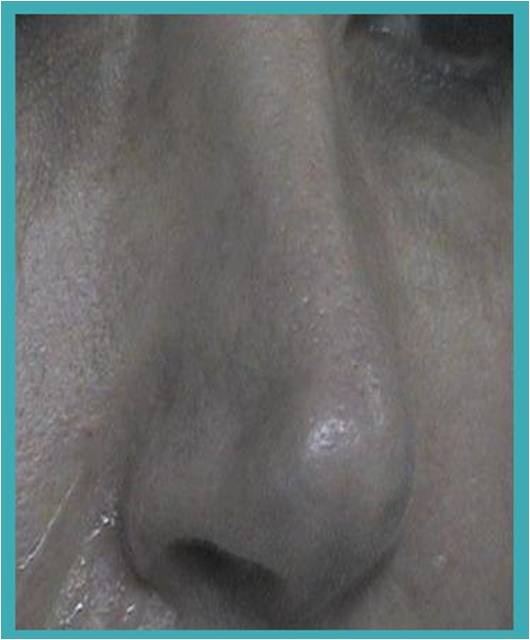 Quick Face Design
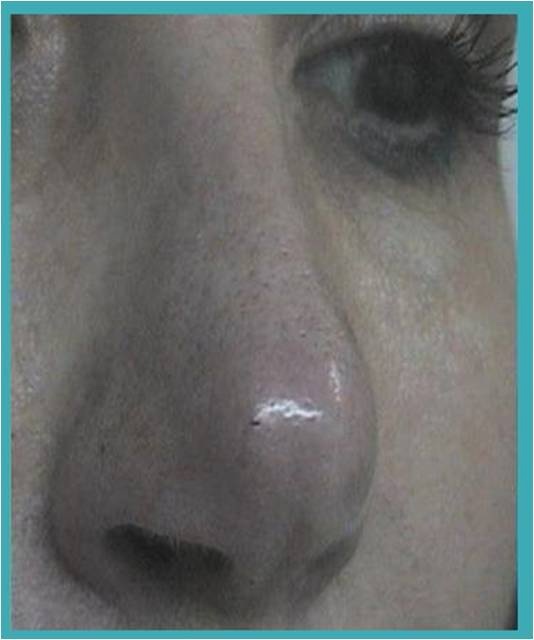 Facial sculpturing
Filled asymmetries
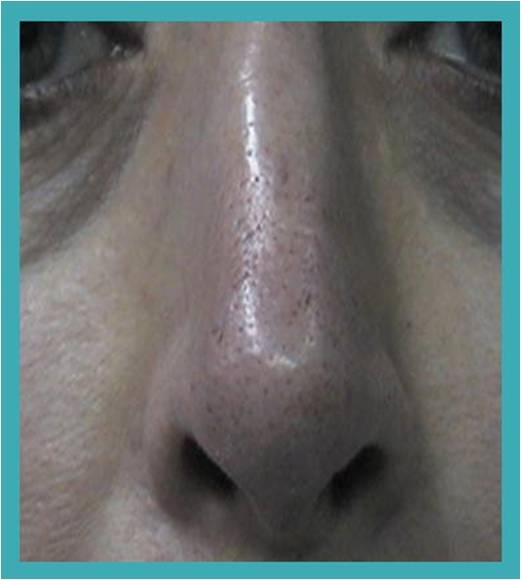 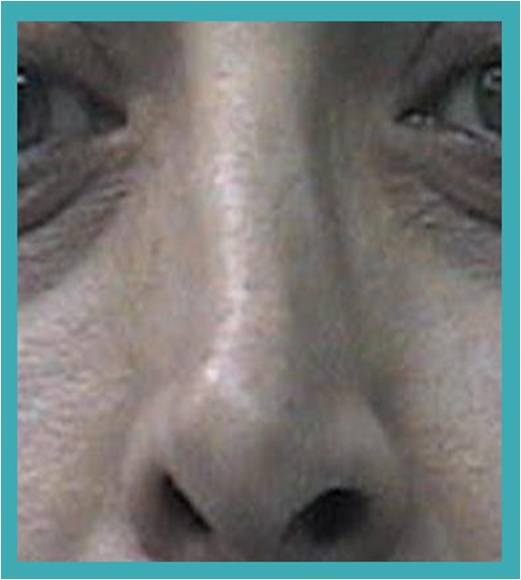 Its application is safe, effective. It is indicated for folds, scars, asymmetries, furrows, wrinkles, producing immediate and lasting results.
PRE
POST
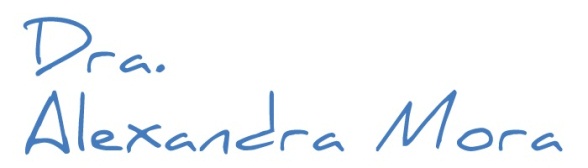 Quick Face Design
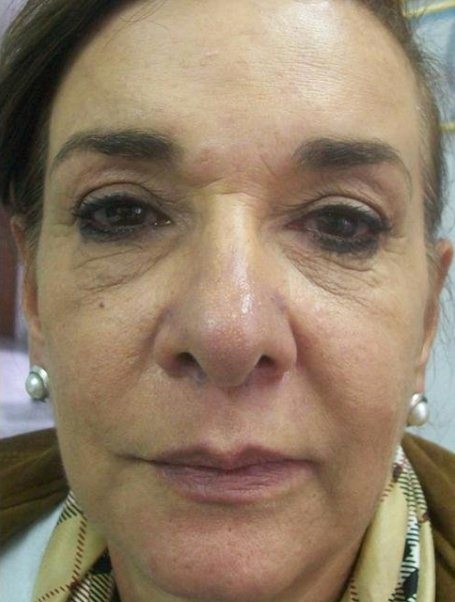 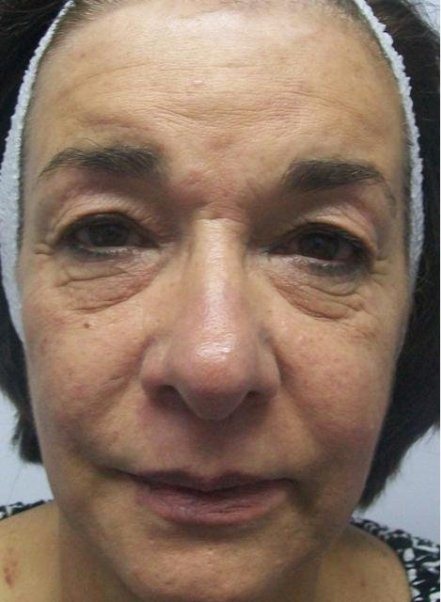 Plasma
Plasma
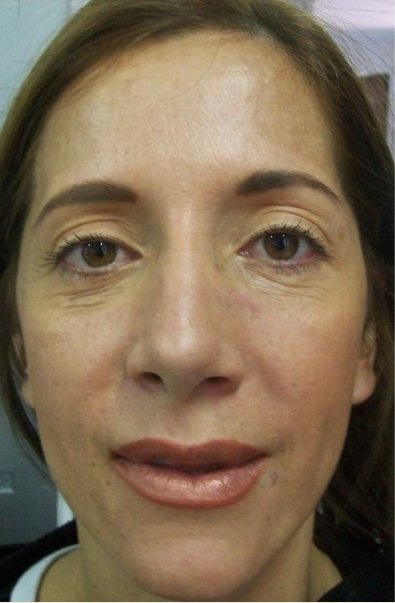 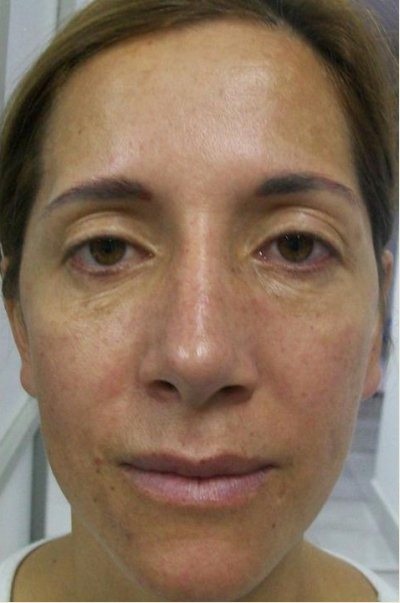 Application of autologous platelet-rich plasma for facial rejuvenation.
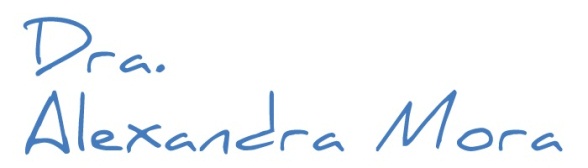 Quick Face Design
PRE
Radiosurgery
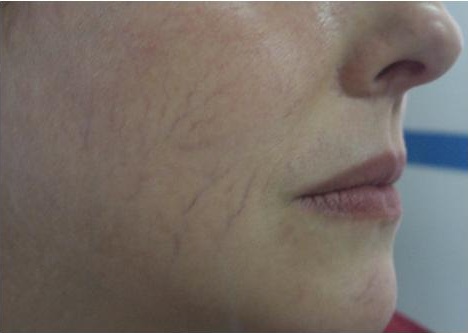 Veins
Radiosurgery is used to treat small veins purple and red "spider veins"   (telangiectasias) present on the face or other body areas.
POST
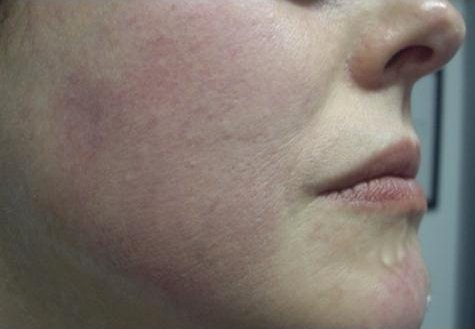 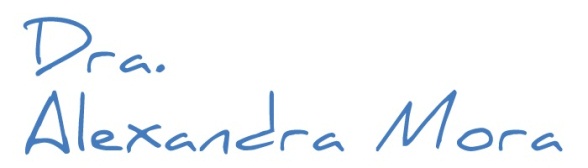 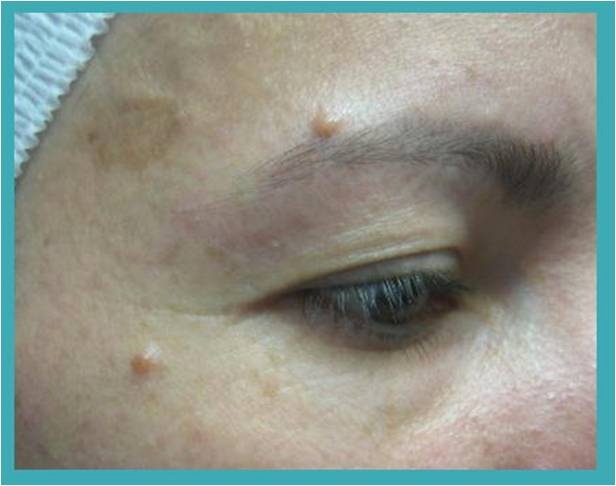 Quick Face Design
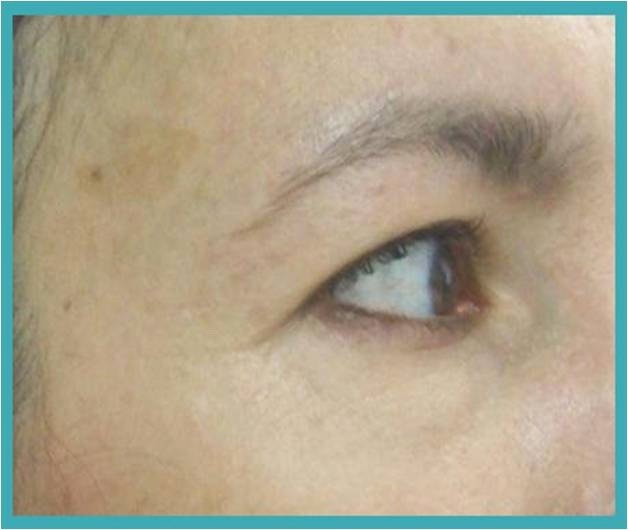 Radiosurgery
Benign skin lesions
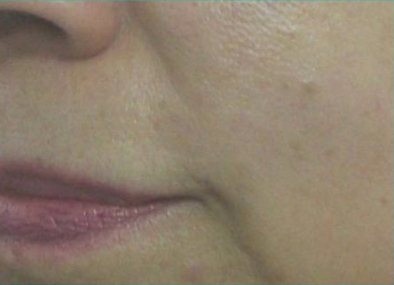 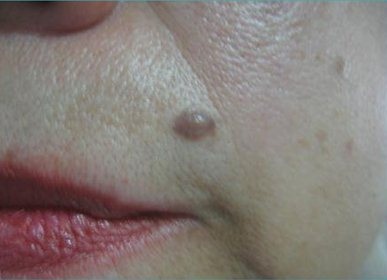 Procedure to treat warts, moles, benign lesions of the skin and scars.
PRE
POST
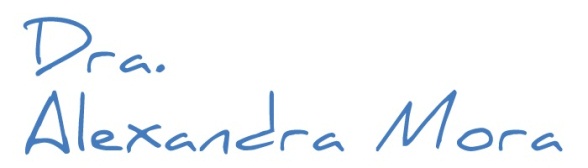 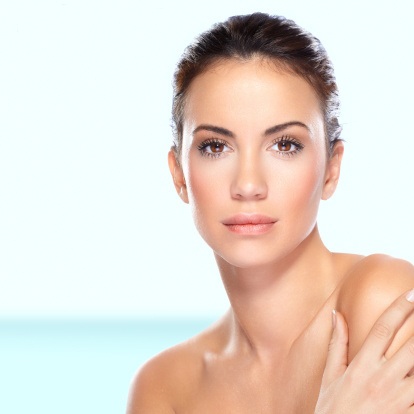 Quick Face Design
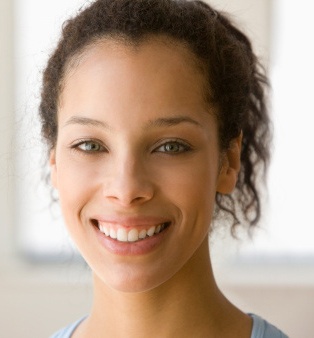 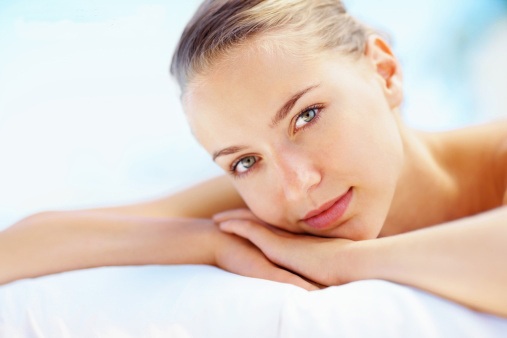 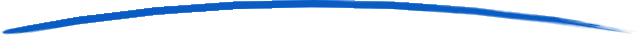 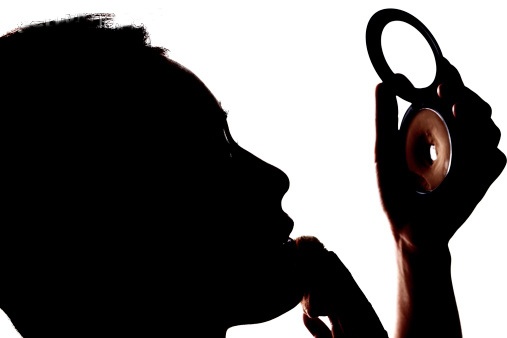 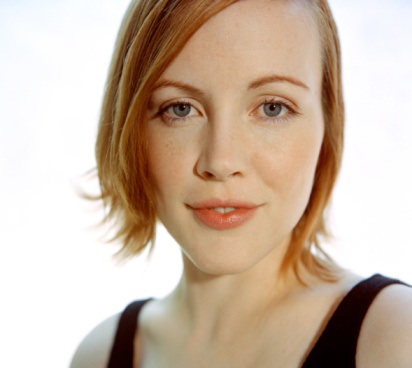 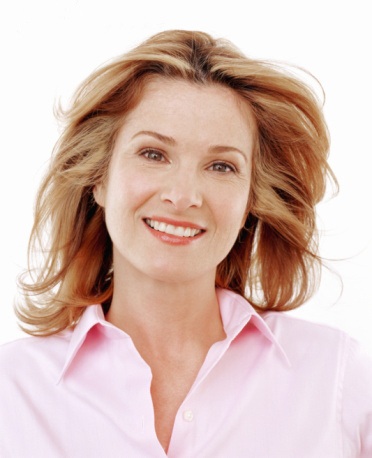 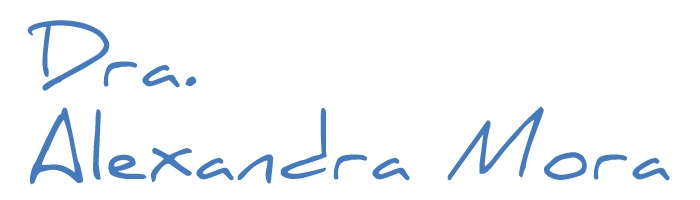 Quick Face Design
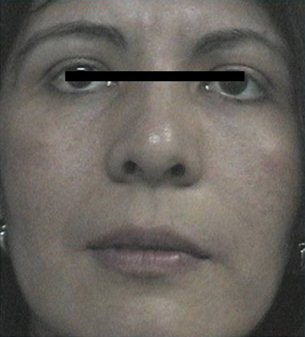 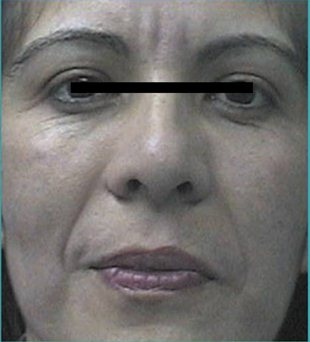 PRE
POST
Microdermabrasion
Laser rejuvenation
Botulinum Toxin - face
Fillings for  folds and lip profiling
Plasma
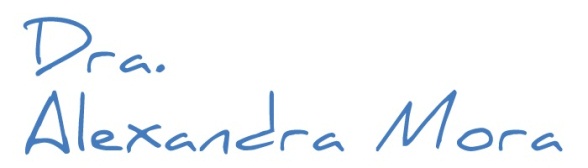 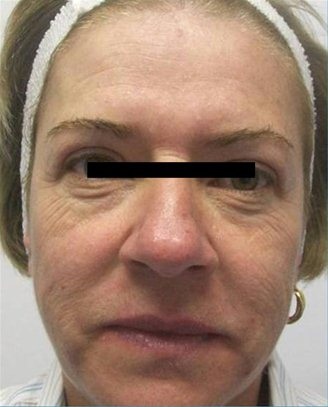 Quick Face Design
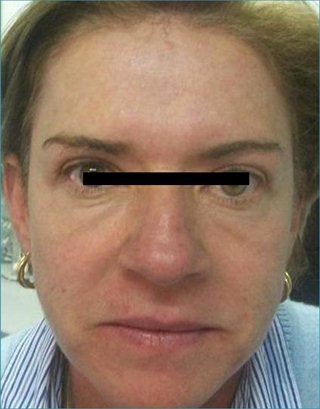 PRE
POST
Microdermabrasion
Laser fraxel CO2 
Botulinum Toxin - face
Fillers for  folds 
Plasma
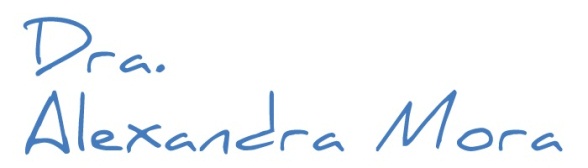 Quick Face Design
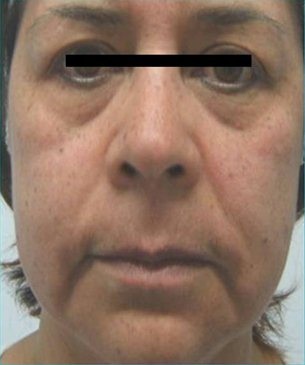 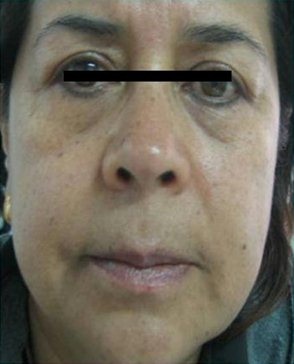 PRE
POST
Microdermabrasion
Laser
Botulinum Toxin - face
Fillers for NL folds 
Plasma
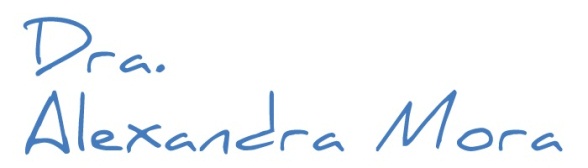 Quick Face Design
Medical products with cosmetic purposes.
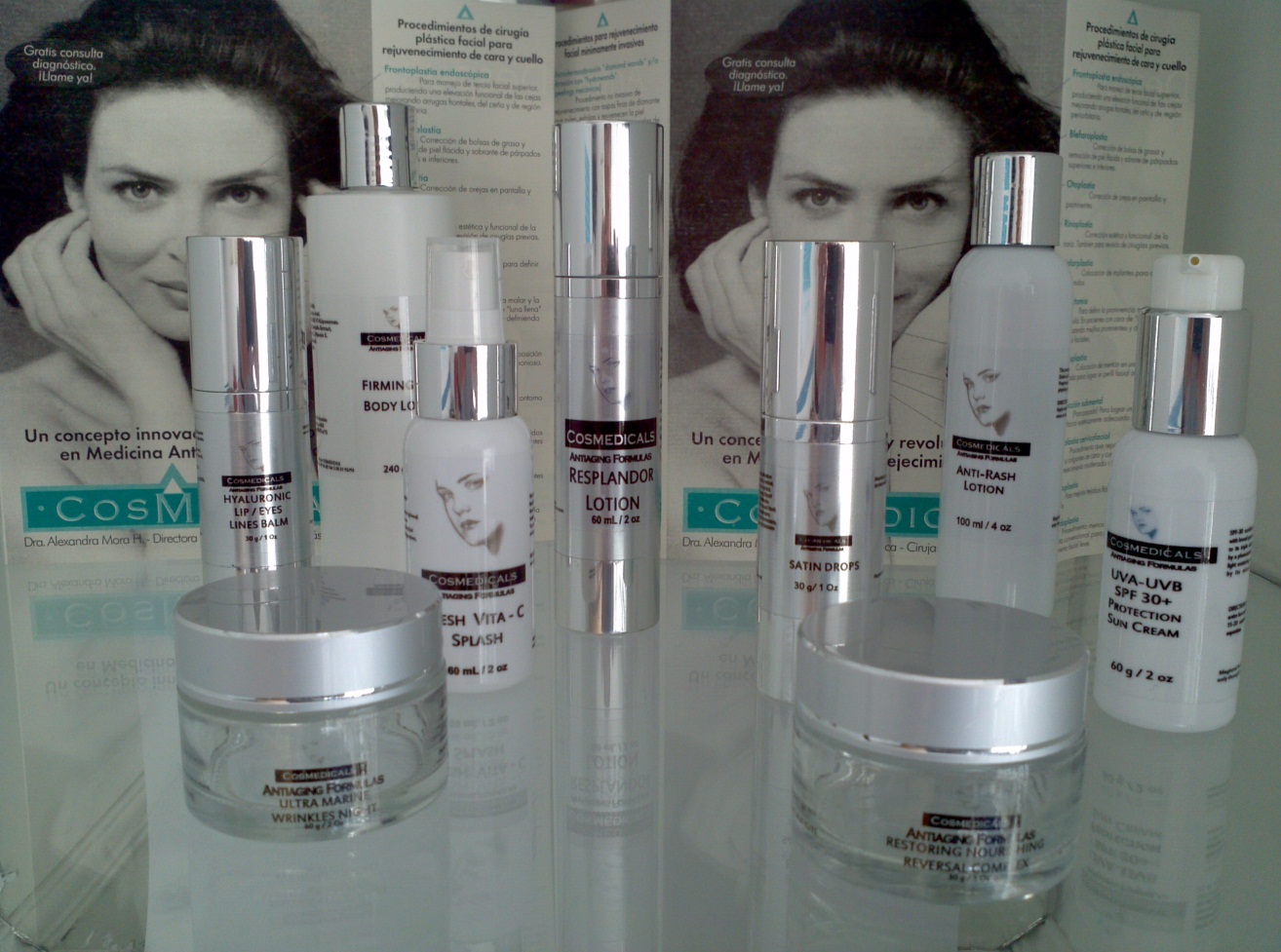 Cosmeceuticals
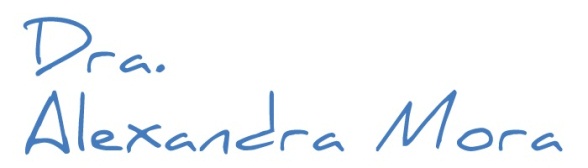 Quick Face Design
Cosmeceuticals
Specialized products for cleansing, exfoliating, rejuvenating and hidrating  the skin.

Treatments for acne, sun spots, and to protect the skin from the solar damage.
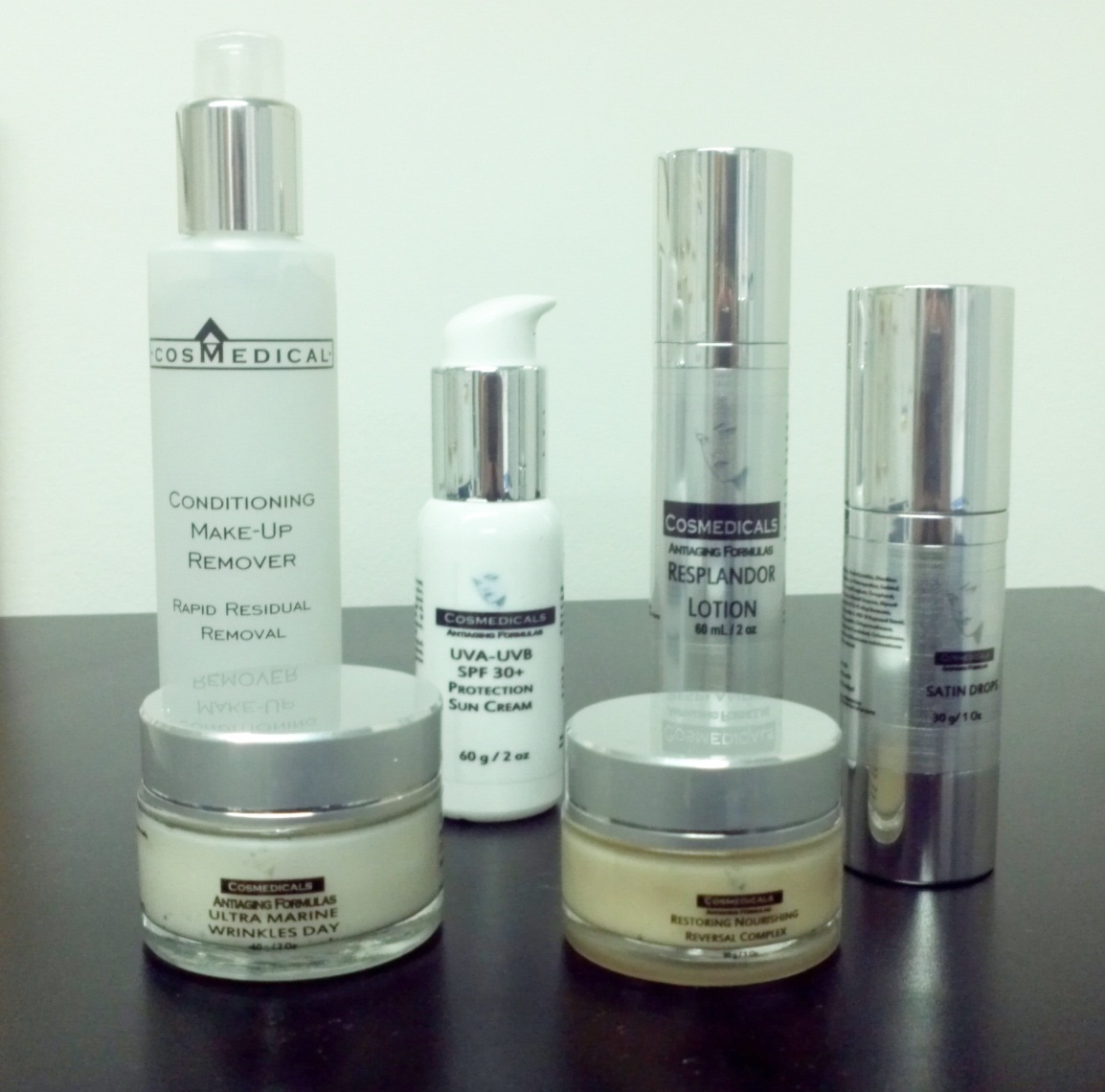 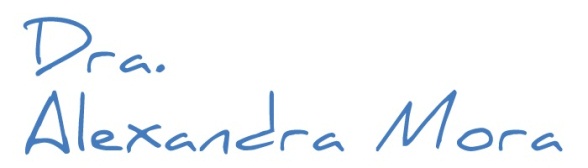 Quick Face Design
Cosmeceuticals
Formulas to prevent aging signs, that improve skin appearance.
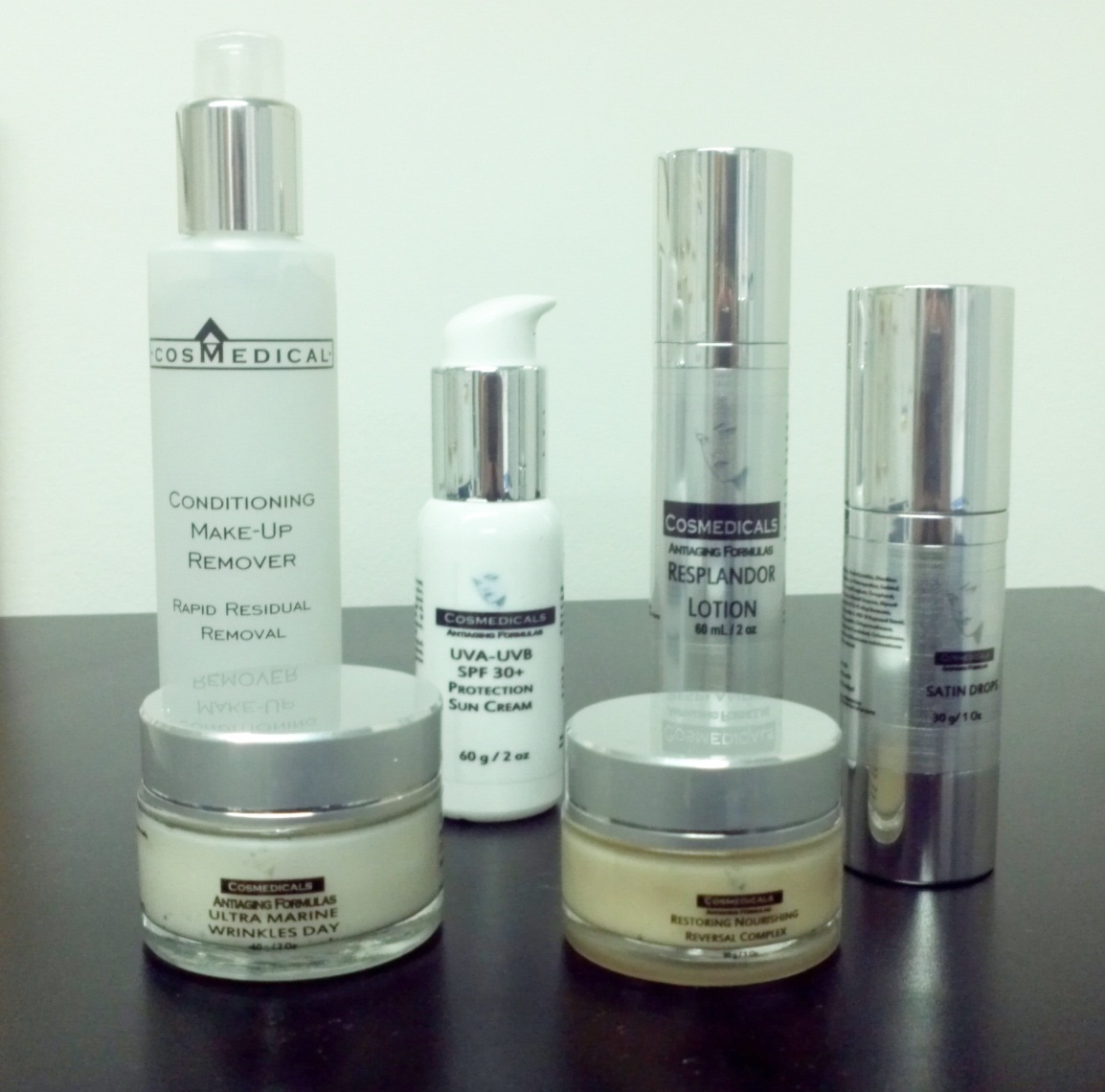 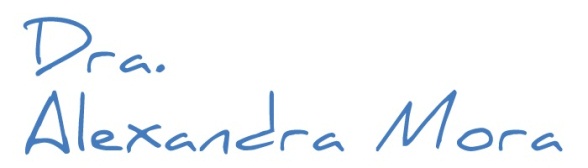 Quick Face Design
Cosmeceuticals
Treatments for acne, sun spots, and to protect the skin from the solar damage.

Prevent pigmentary changes.
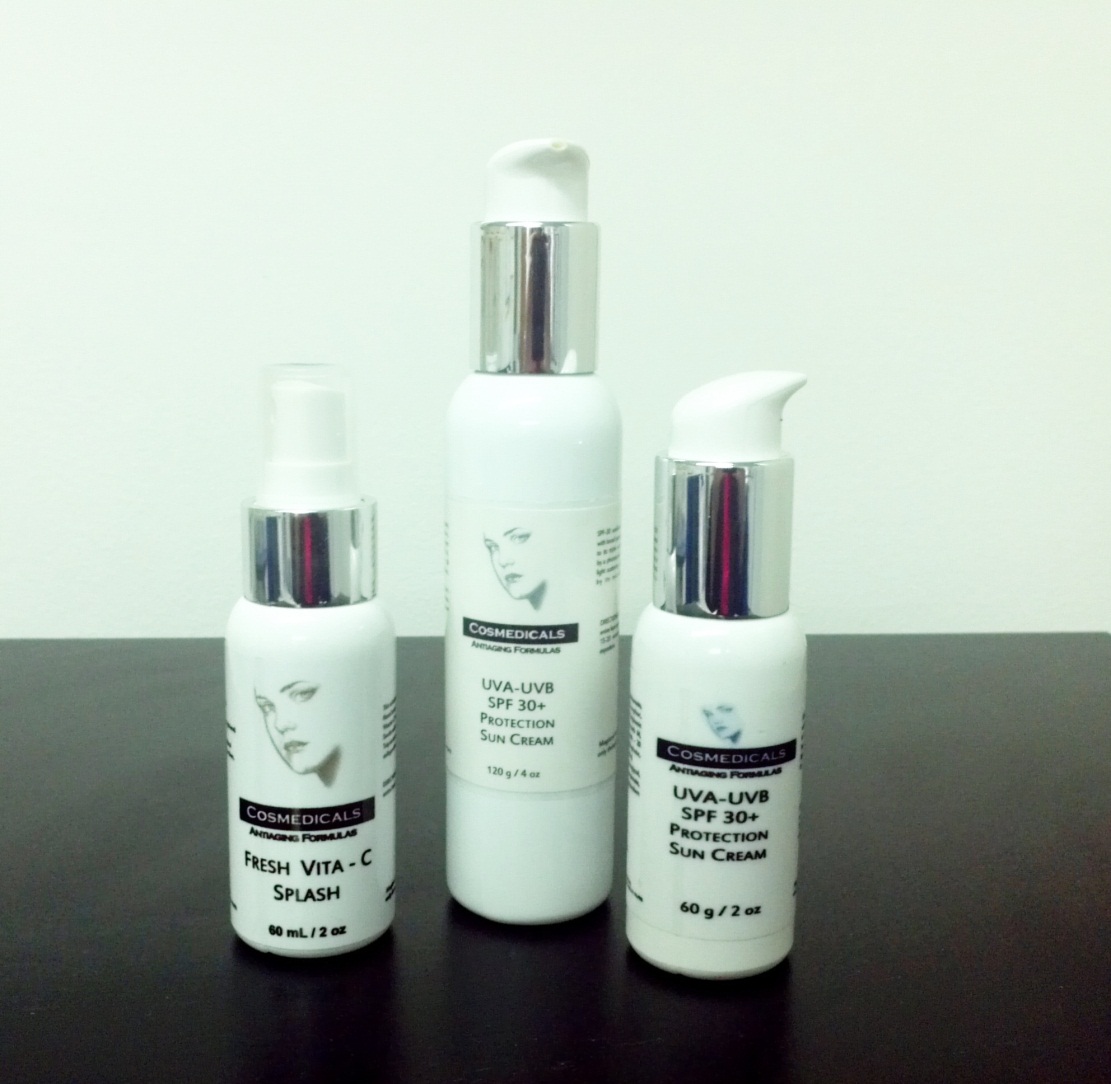 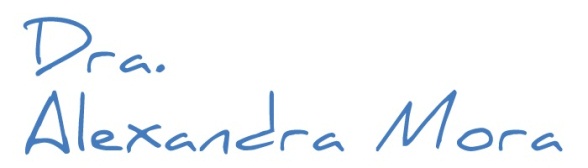 Quick Face Design
Cold Laser Therapy
www.freelasertherapy.com
Treatment for smoking cessation.

Cold Laser is applied to accupuncture points.

Prevents smoking related skin aging signs and diminishes risk of basal cell carcinoma related to smoking.
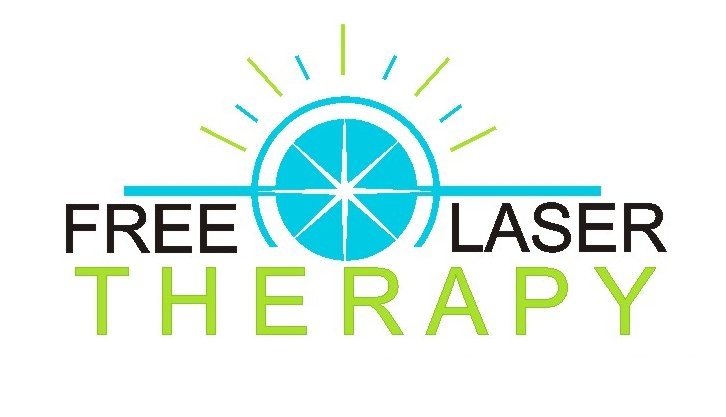 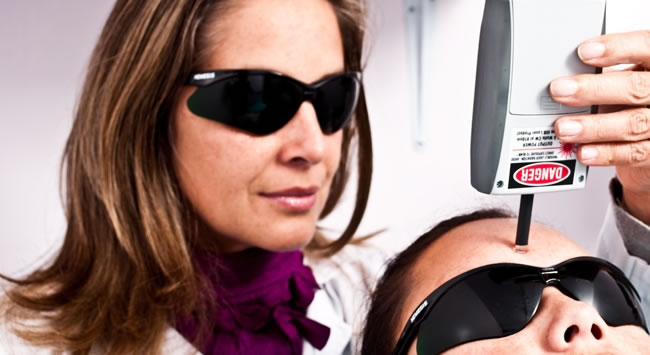 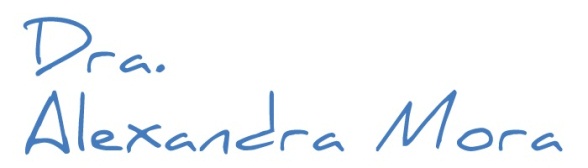 Quick Face Design
MINIMAL INVASIVE PROCEDURES IN AESTHETIC FACE
Results

Relax over active facial muscles
Fill wrinkles
Redefine facial contours
Reduce unwanted hair
Improve epidermal hyperpigmentation and vascularities.
Improves skin appearance
Remove irregularities
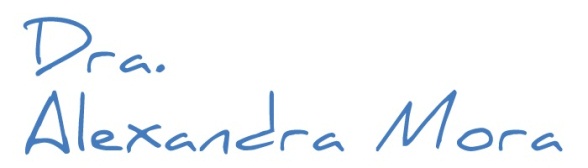 Quick Face Design
MINIMAL INVASIVE PROCEDURES IN AESTHETIC FACE
Advantages:

Lunch time procedures
Incorporated into office practice
Painless
Fast recovery time (few hours to days)
Immediate visible results
Minimally invasive
Applies to all skin types, age, men and women
Highly effective
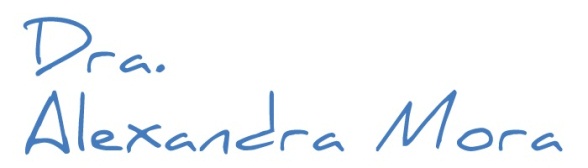 Quick Face Design
MINIMAL INVASIVE PROCEDURES IN AESTHETIC FACE
Benefits:

No risks
No disability
No scarring
Specific medical procedures (taylor made to age and skin) 
Preventive medicine
Short procedure time
Minimal discomfort
Low incidence of adverse effects
High satisfaction (patient and physician)
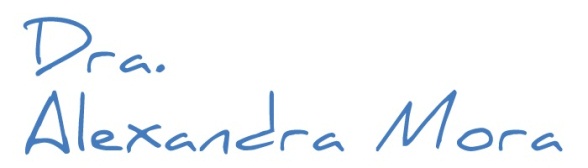 Quick Face Design
MINIMAL INVASIVE PROCEDURES IN AESTHETIC FACE
Conclusions


Delay minor signs of facial aging
Repair aquired disfigurements
Minimal risks
Ideal complement of surgical procedures
Natural look
Highly selective for lesions
Safe for all skin types
Few absolute contraindications
Promote and mantain a youthfull appearance
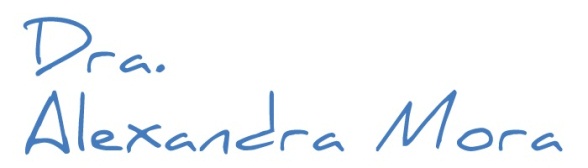 Quick Face Design
MINIMAL INVASIVE PROCEDURES IN AESTHETIC FACE
Aesthetic medical procedures are an integral part of ethical medicine, not a part of fashion.
Natural look
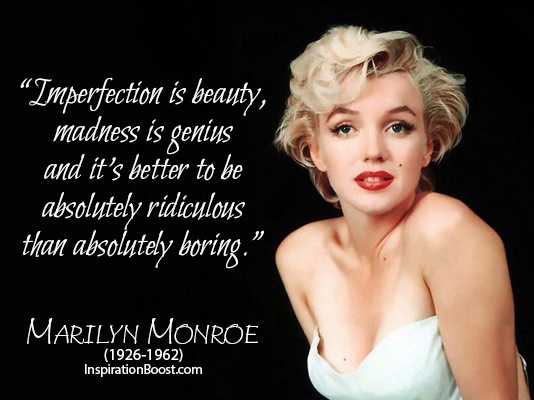 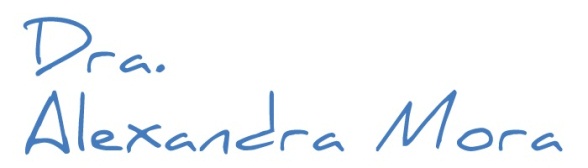 Quick Face Design
MINIMAL INVASIVE PROCEDURES IN AESTHETIC FACE
Surgery is still an option for patients with signs of advanced facial aging.
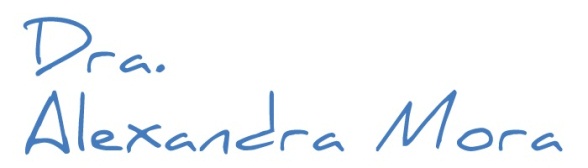 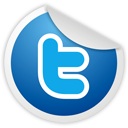 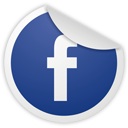 Quick Face Design
facebook.com/cosmedicals
@cosmedicals
MINIMAL INVASIVE PROCEDURES IN AESTHETIC FACE
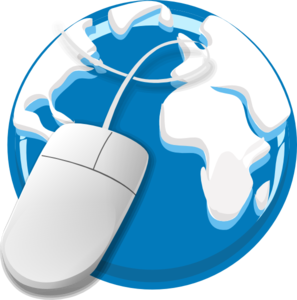 www.dralexandramora.com
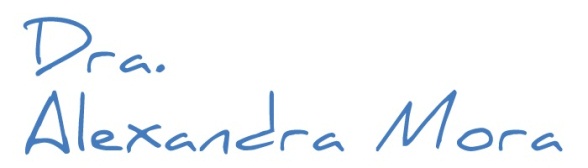 Quick Face Design
MINIMAL INVASIVE PROCEDURES IN AESTHETIC FACE
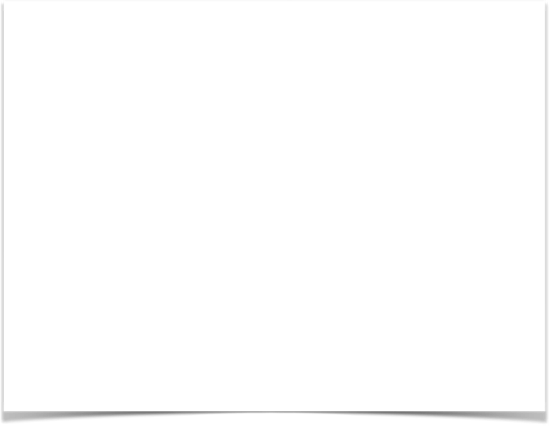 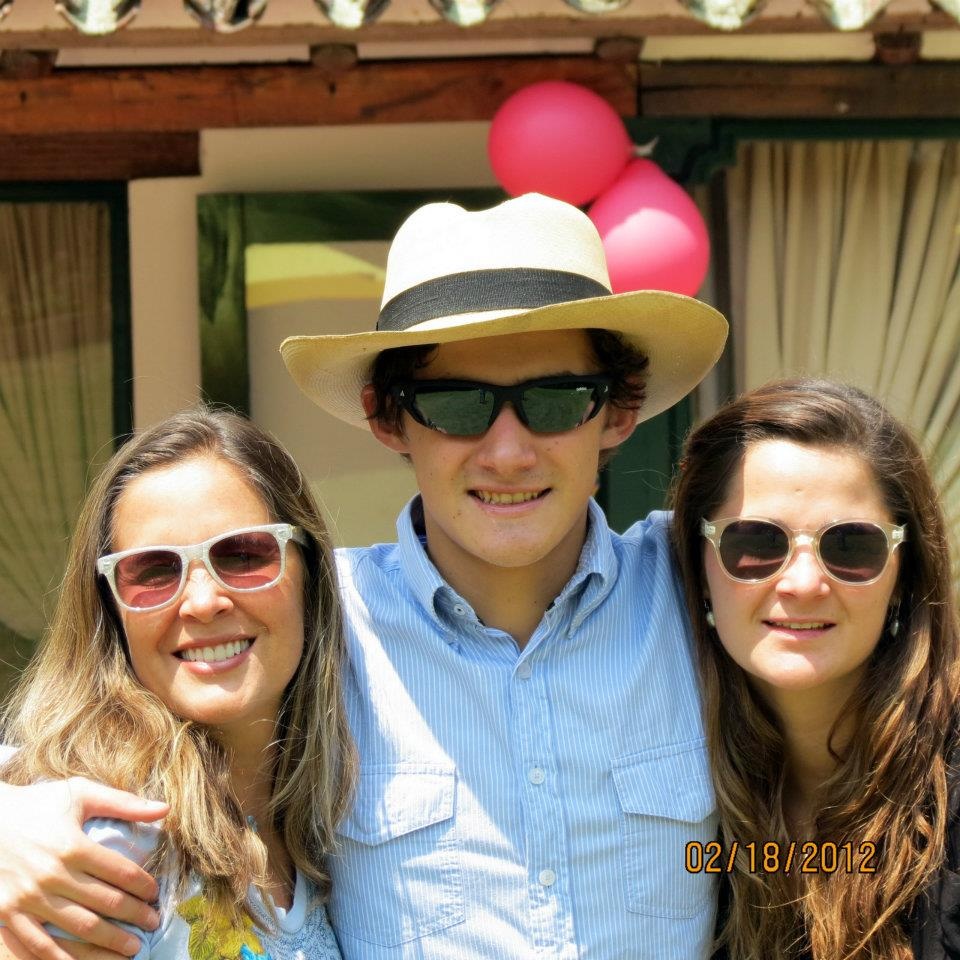 Thank you!
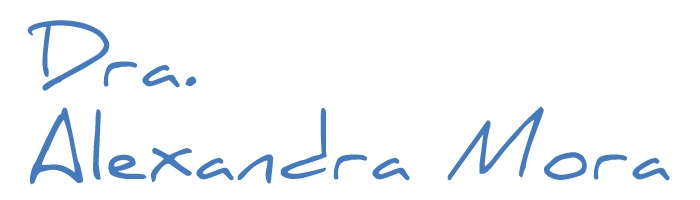 Lets Meet again at Cosmetology-2015
4th International Conference and Expo 
OnCosmetology & Trichology
June 22-24, 2015 Philadelphia, USA
Theme: Cosmetology and Trichology: Tracking and Tackling its Consequences
Website: http://cosmetology-trichology.conferenceseries.com/